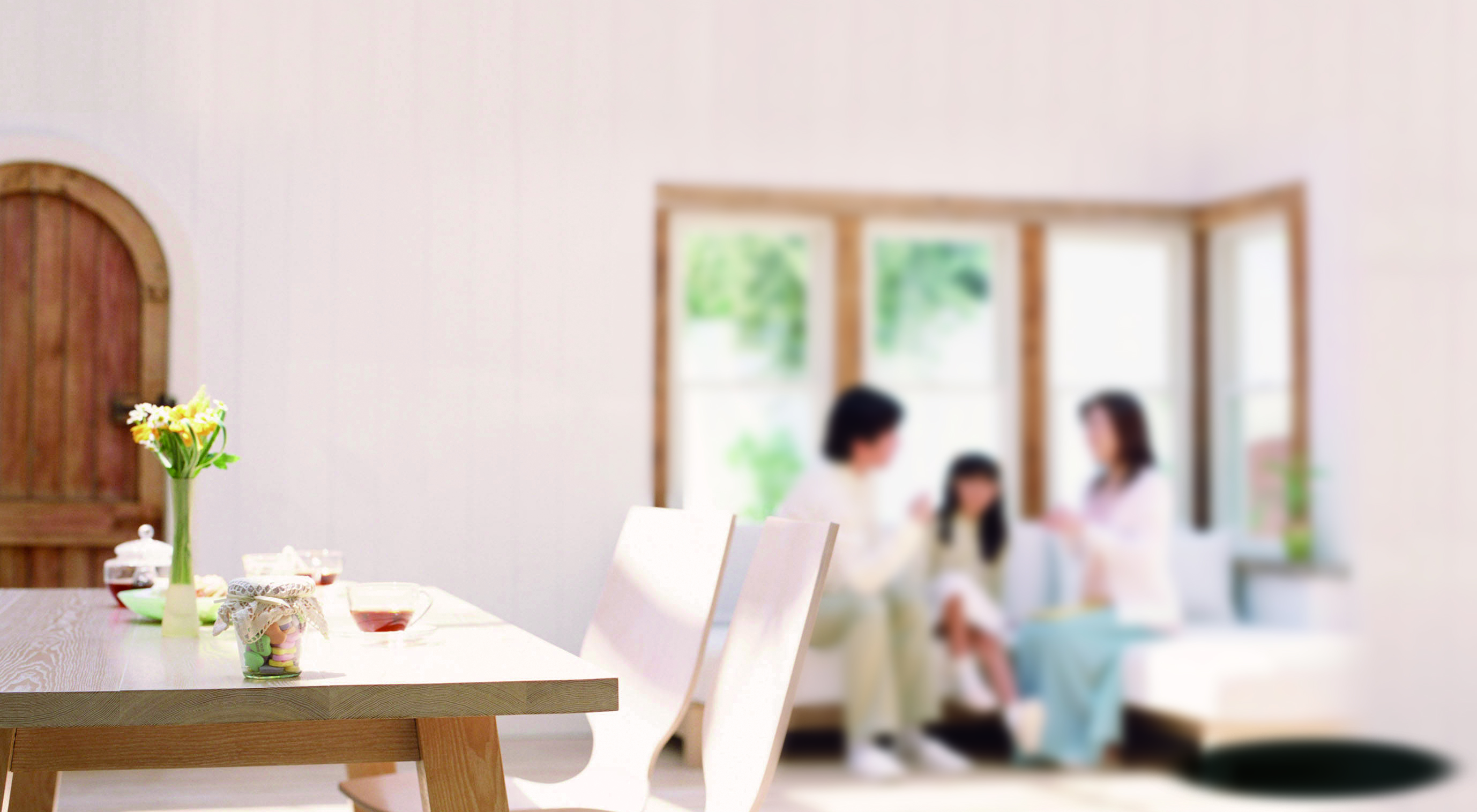 All I care about is your secured living
——A series Wi-Fi PT camera
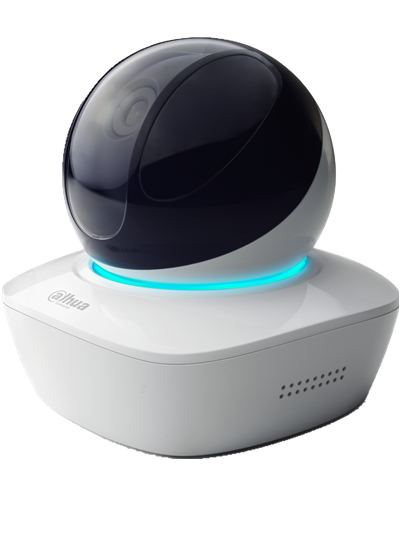 Overview
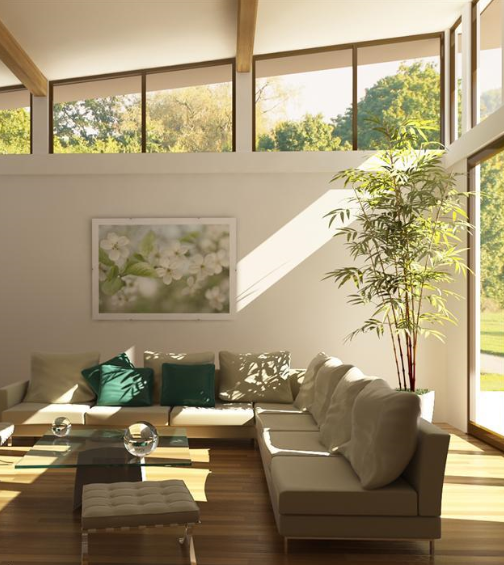 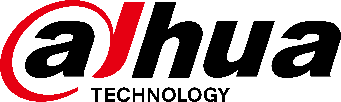 Appearance
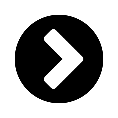 PT
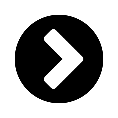 Wi-Fi
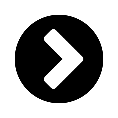 24/7 protection
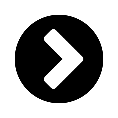 Alarm notification
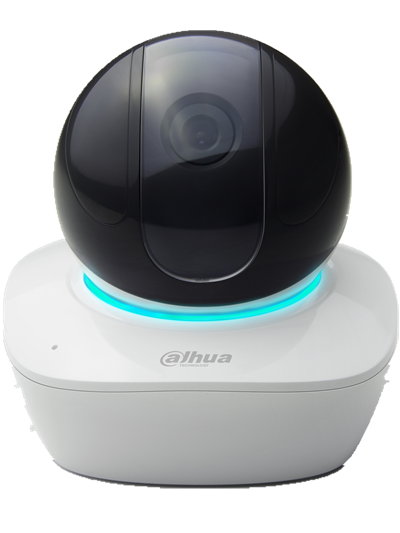 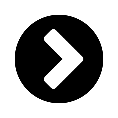 Two-way talk
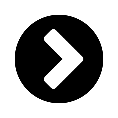 Local storage
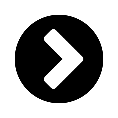 Appearance| Colorful light
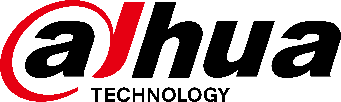 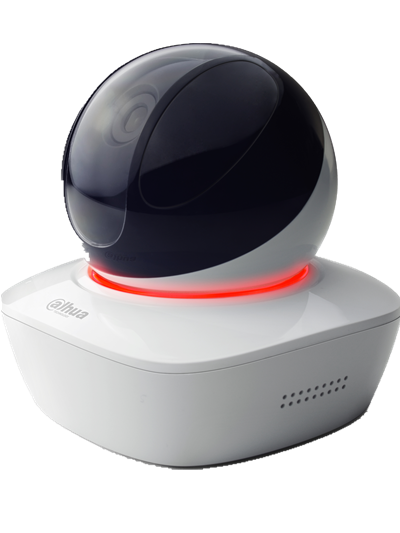 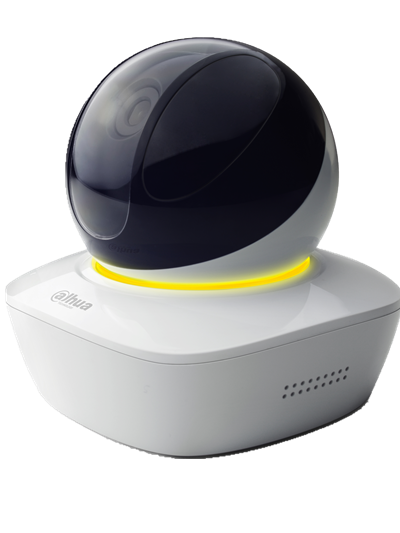 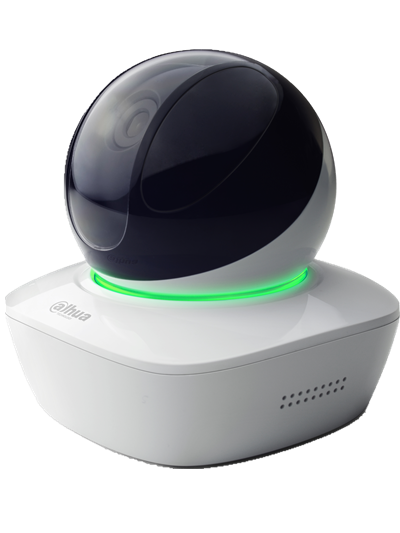 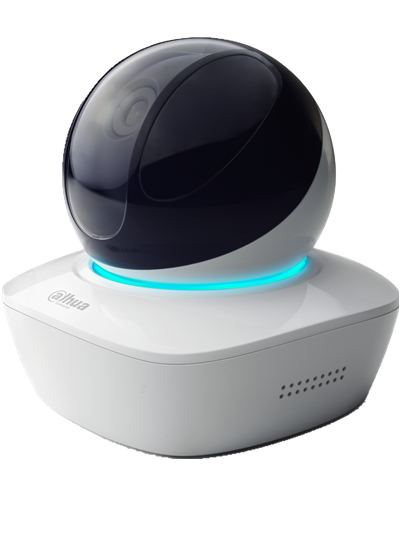 Appearance| Dimension
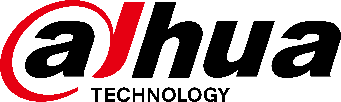 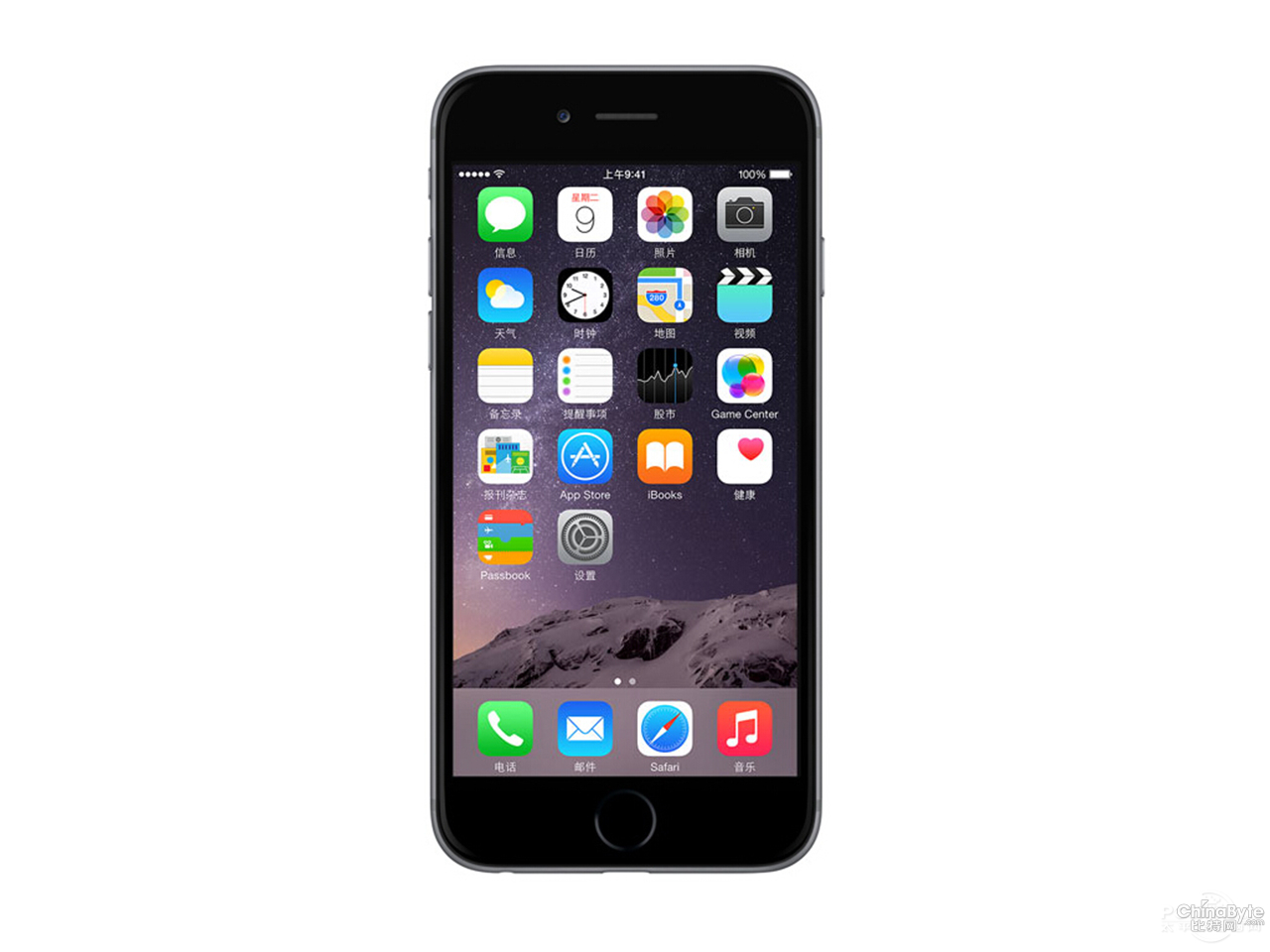 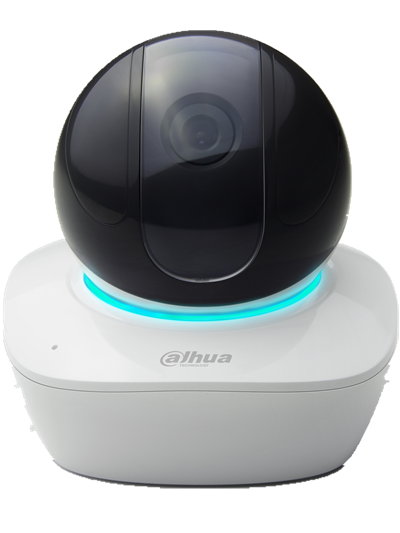 138.1mm
94mm
IPC-AW12W
iPhone 6
PT| 355°Pan, 90°Tilt
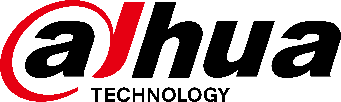 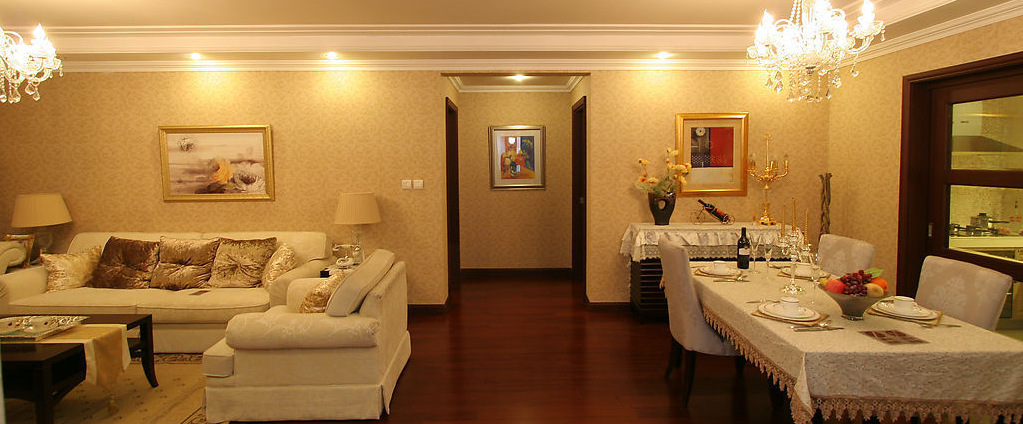 355°
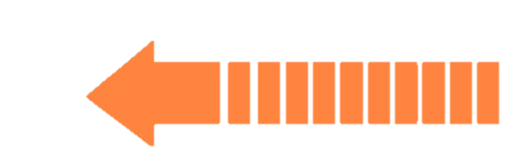 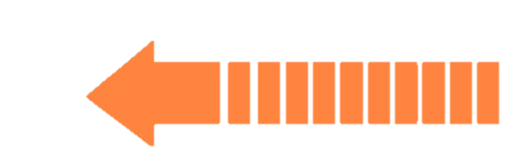 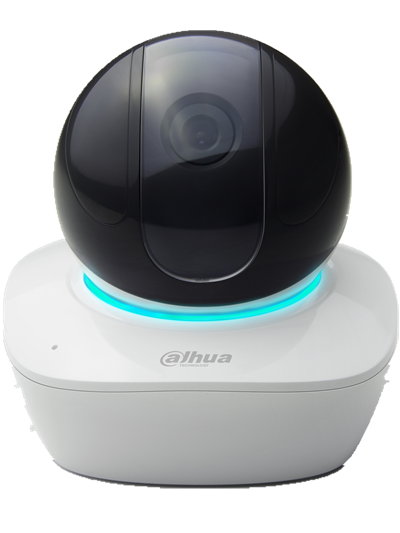 Wi-Fi| Away from Cable
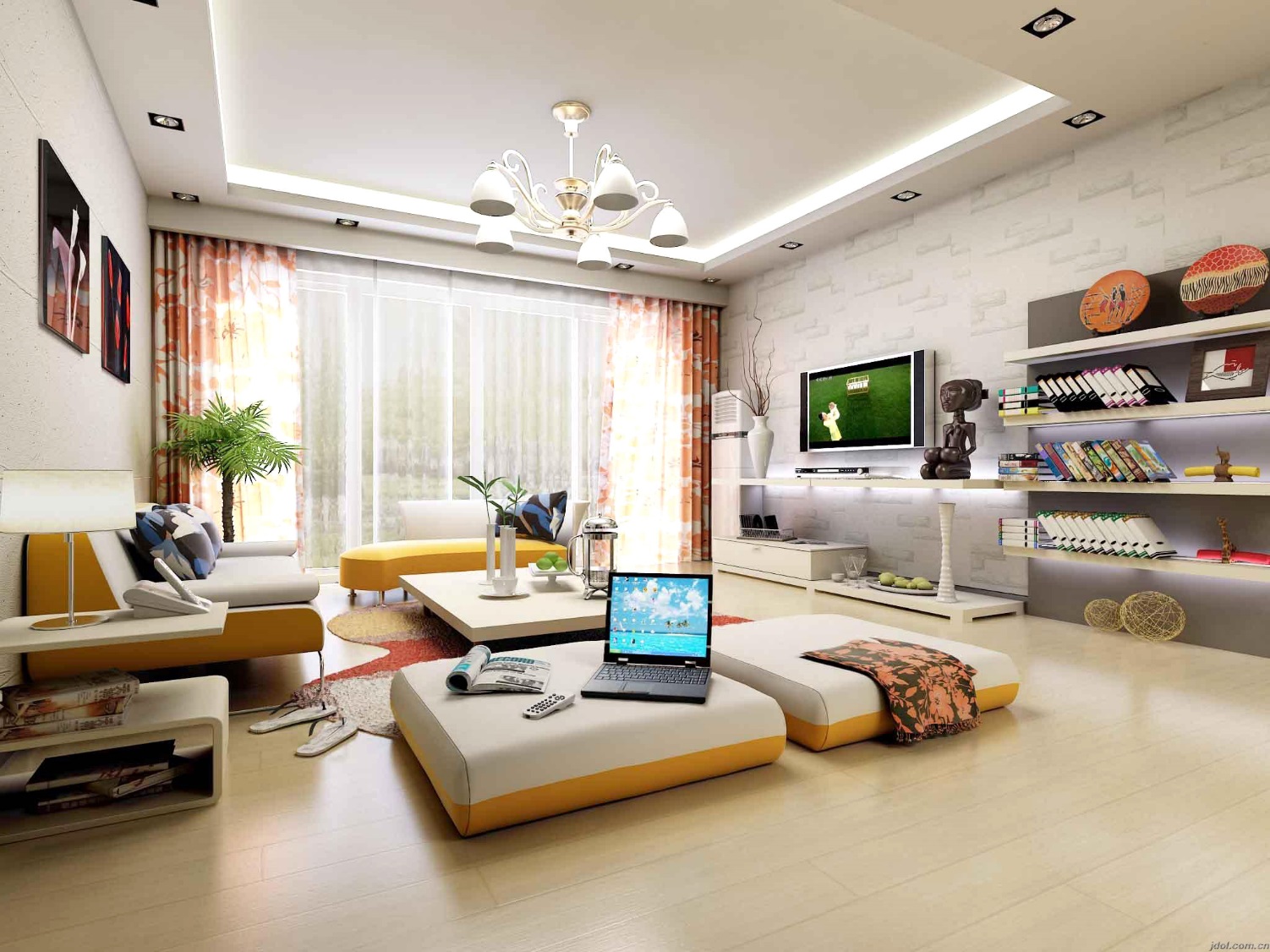 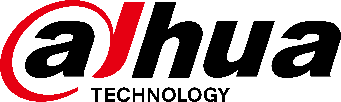 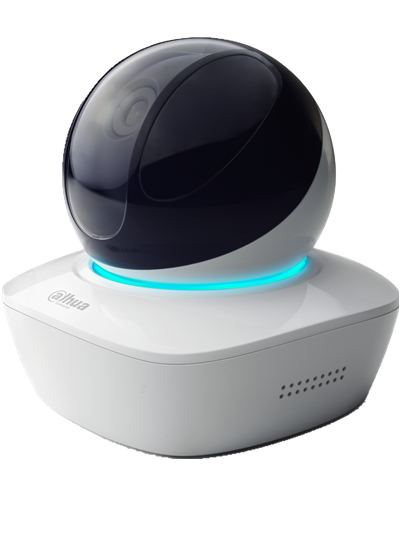 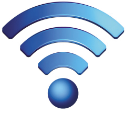 Wi-Fi| Smart Config
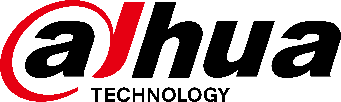 Easily connect to home Wi-Fi by operating DMSS APP.
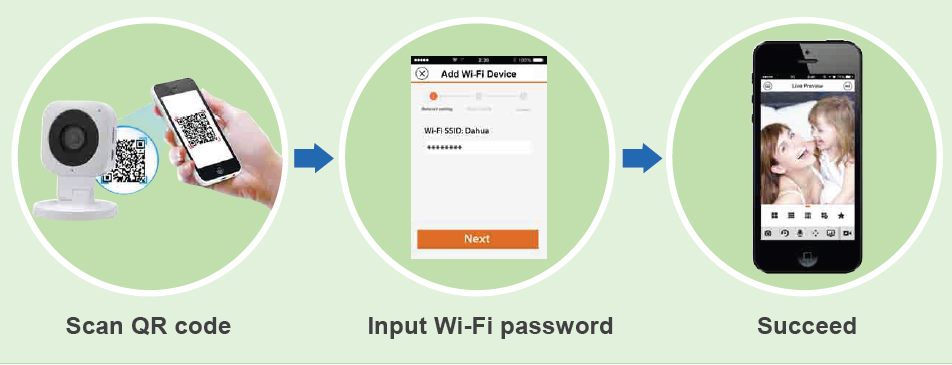 24/7 Protection| Remote View
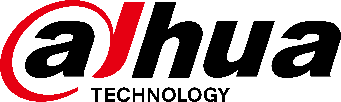 Monitor families anytime, even miles away with APP.
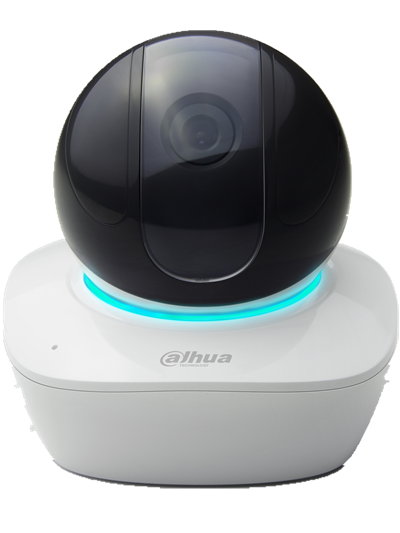 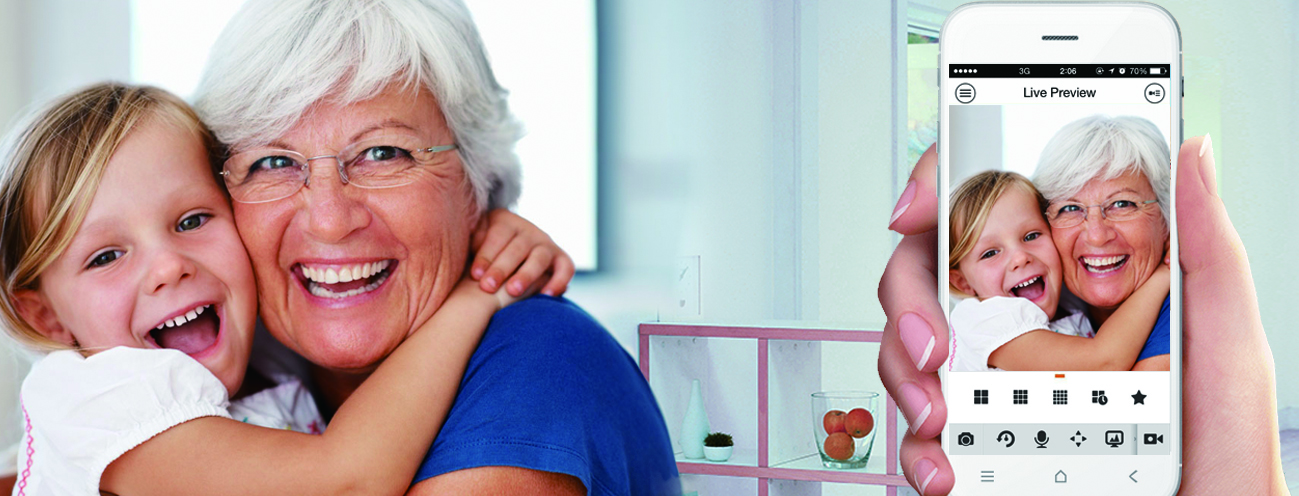 24/7 Protection| Night Vision
Feel safe even in total darkness.
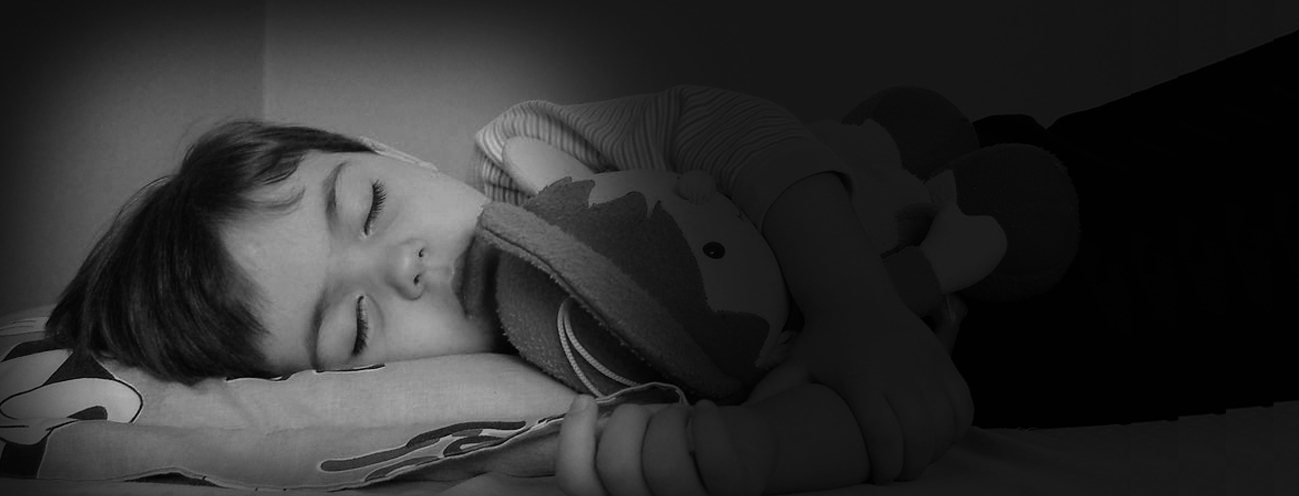 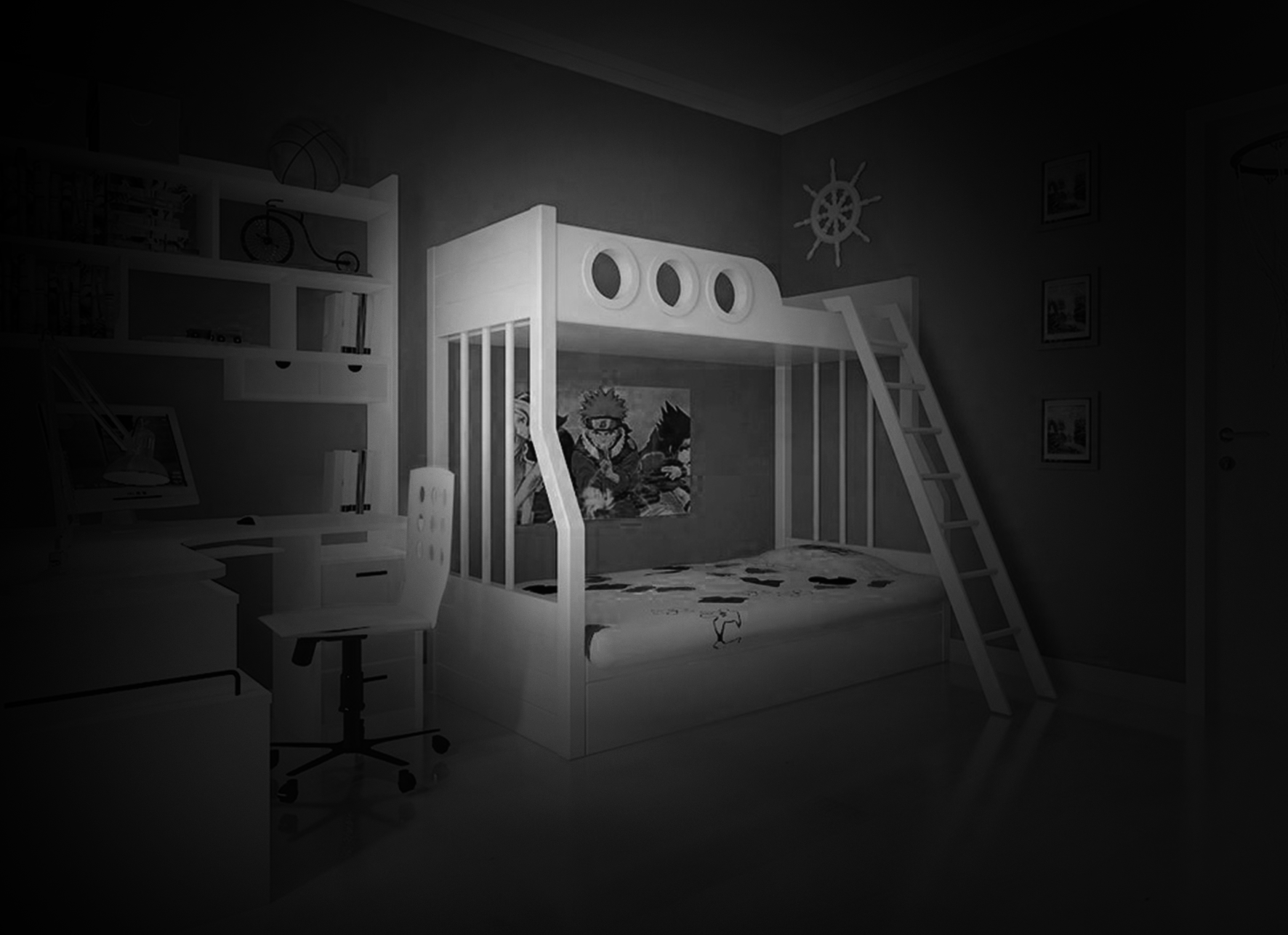 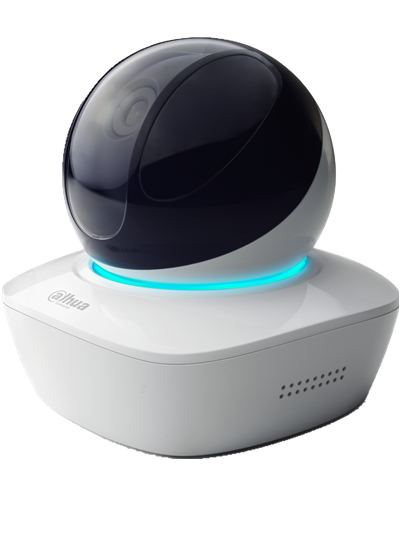 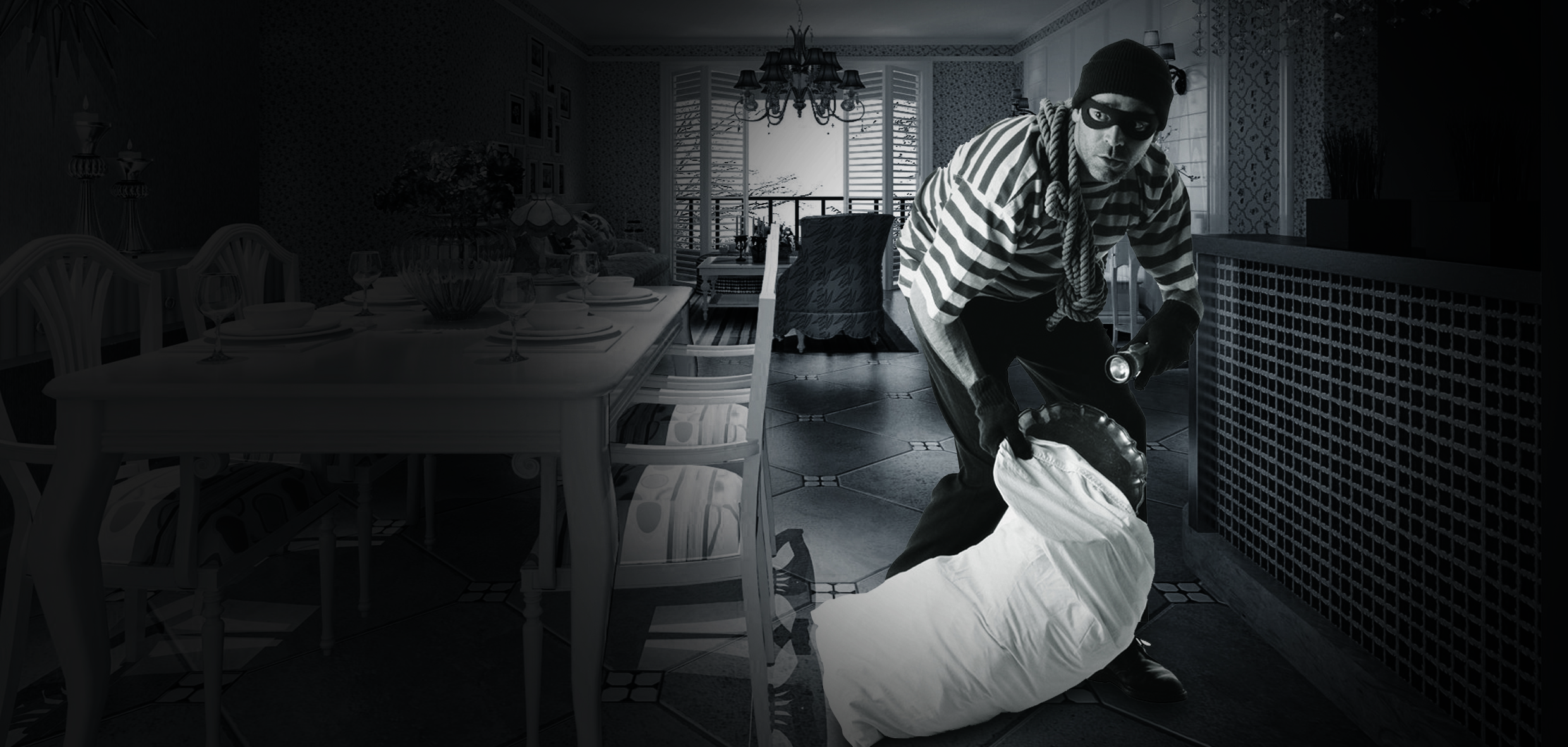 24/7 Protection| Alarm
Get push notification instantly when motion is detected .
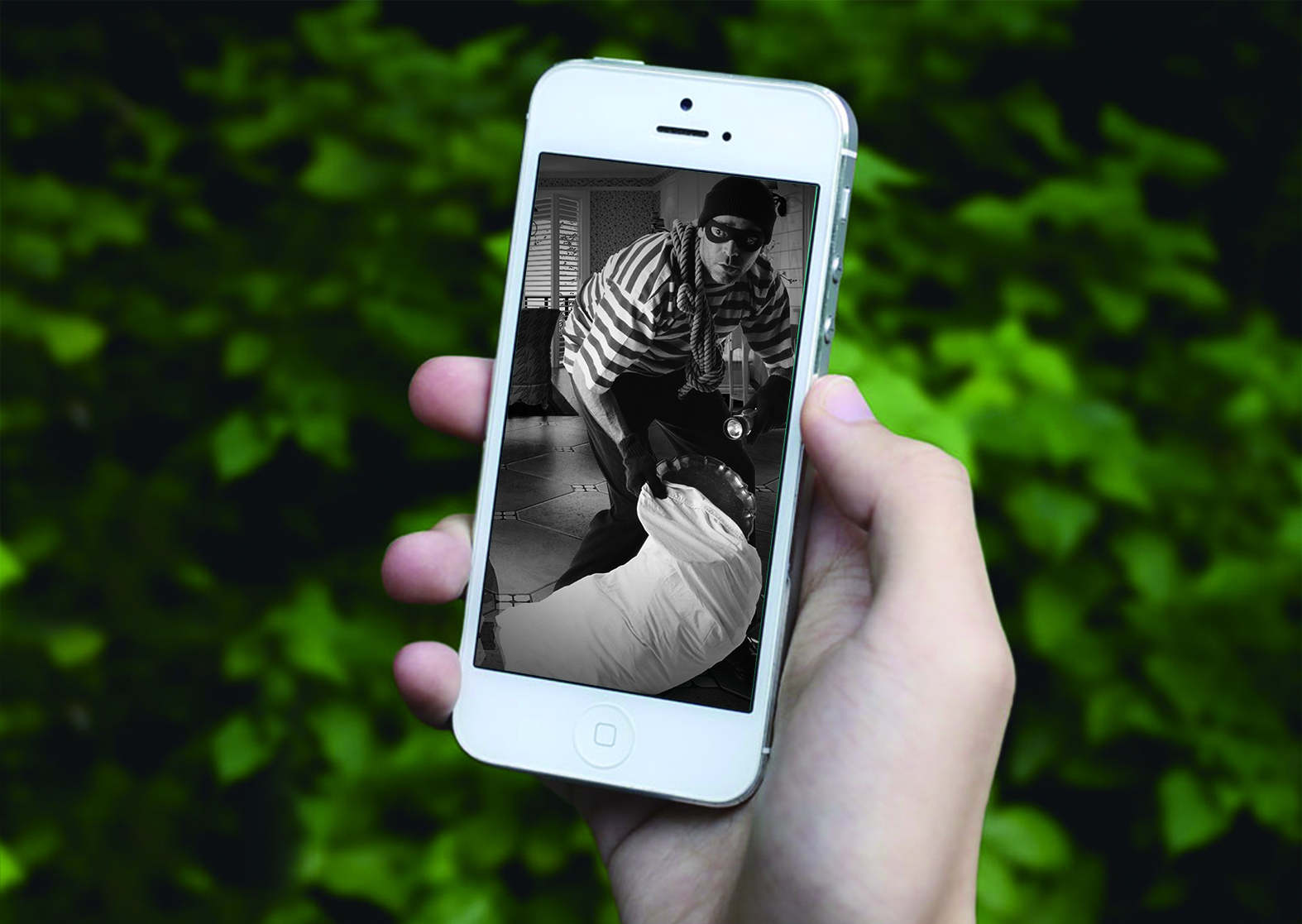 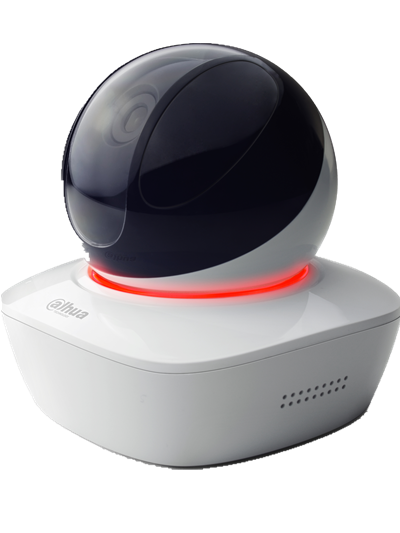 Two-way Talk
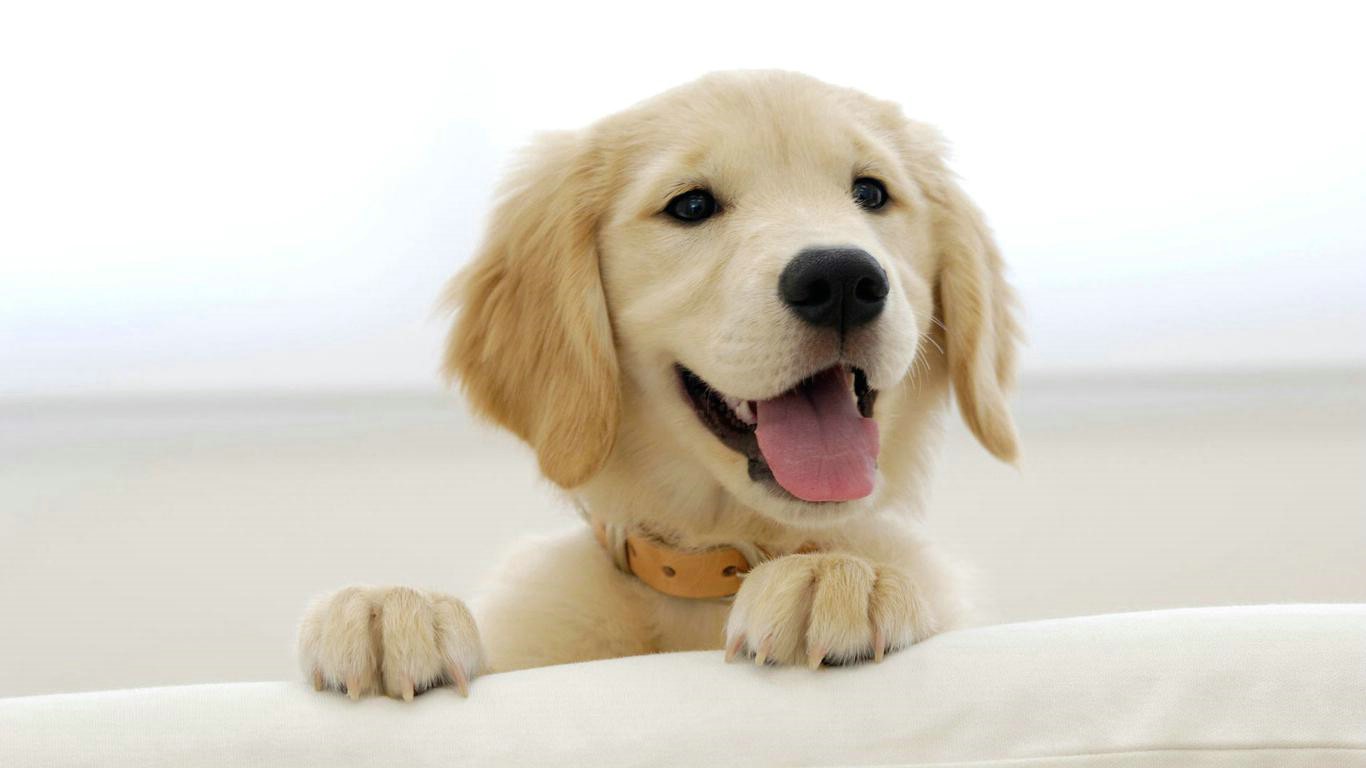 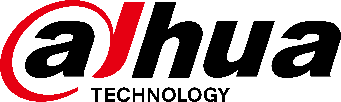 High quality built-in Mic and Speaker.
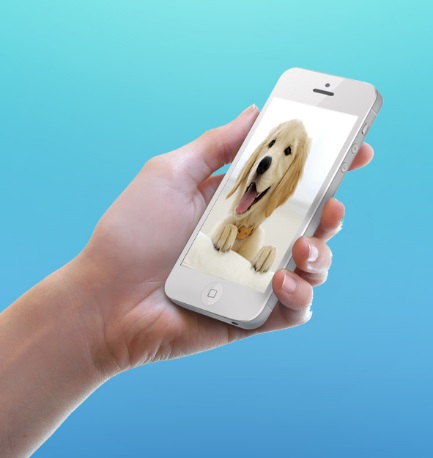 WW~
Honey~
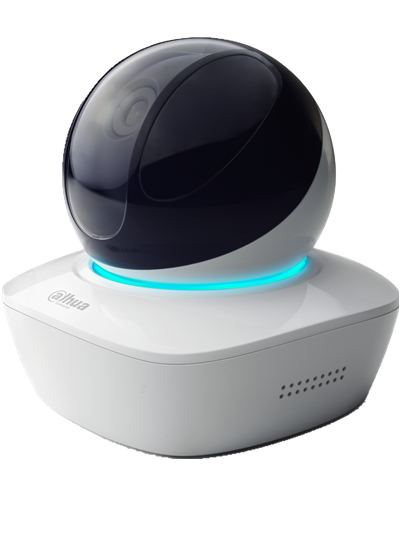 Local Storage| Mirco SD Card
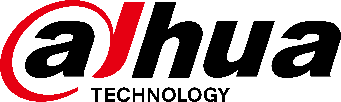 Safe video record locally, no detail missed.
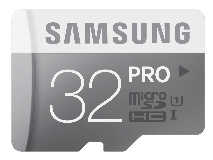 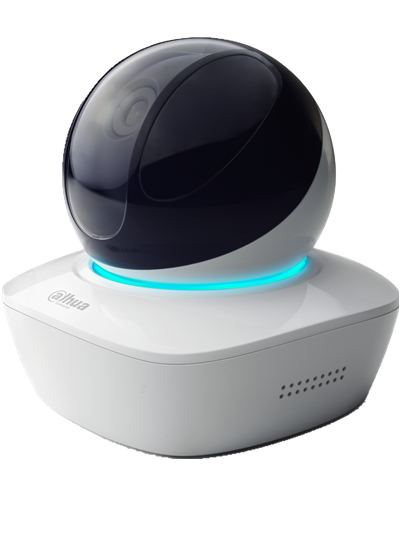 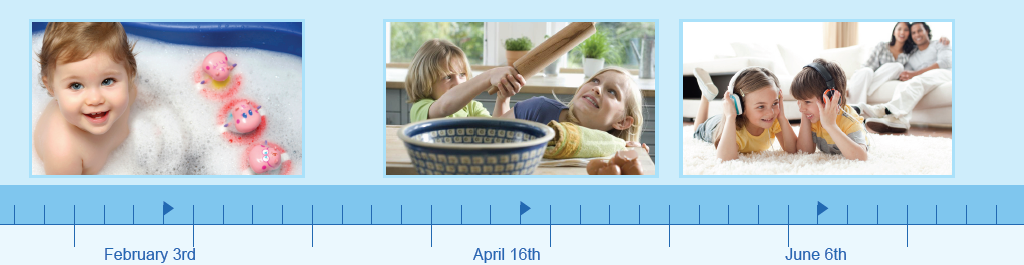 Application
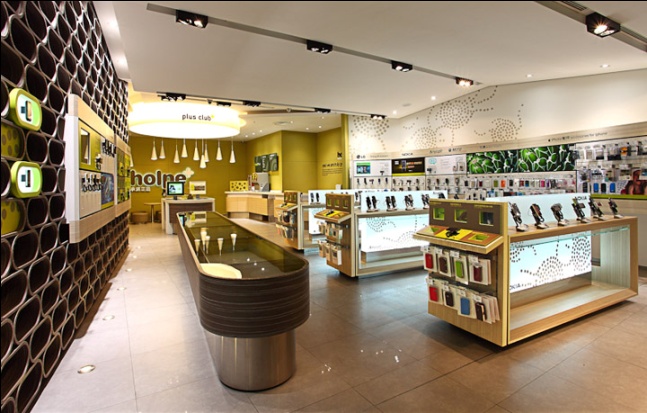 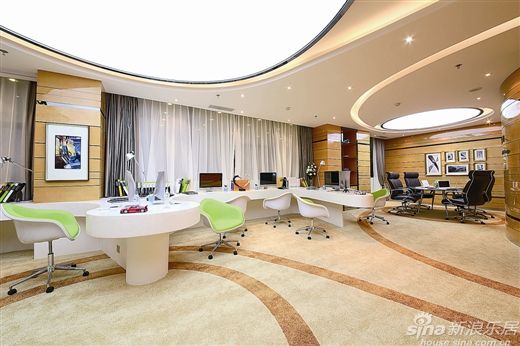 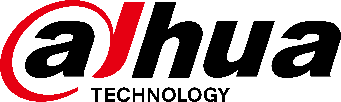 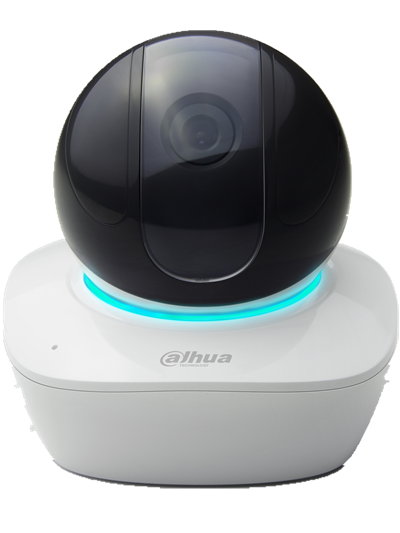 Home
Retail Store
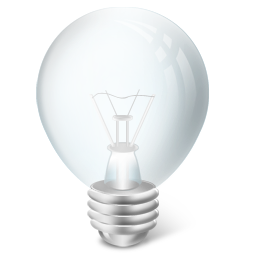 THANK YOU!

www.dahuasecurity.com